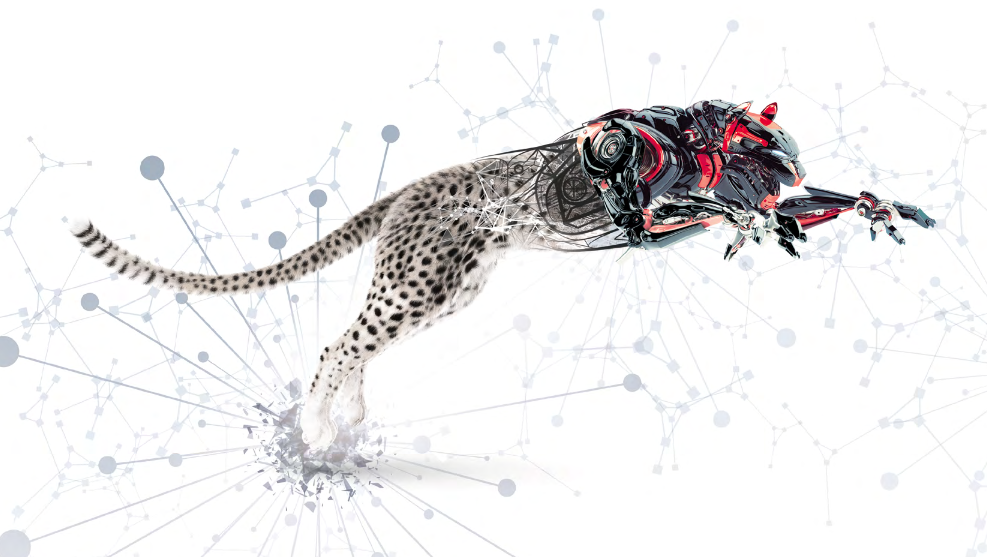 Nom de l’entreprise
Projet de transformation industrielle
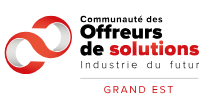 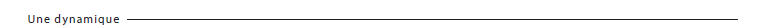 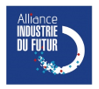 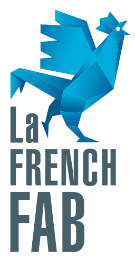 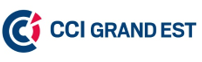 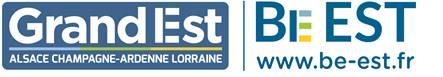 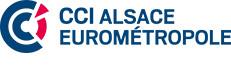 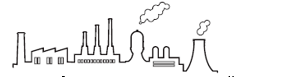 Présentation synthétique de l’Entreprise / Groupe
	Enjeu général de l’entreprise par rapport à la transformation
1
Présentation du projet / défi de transformation
	Identification des leviers de compétitiviité
2
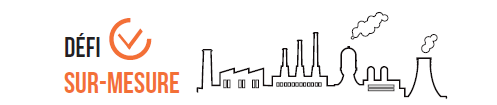 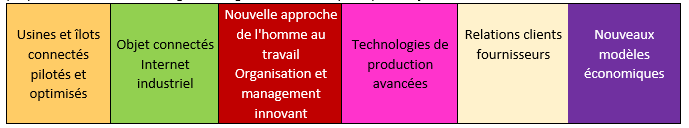 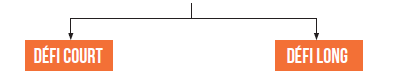 Maturité du Projet / Défi & Calendrier
	Attentes
3
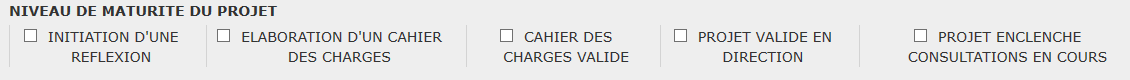 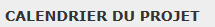 Contacts de l’entreprise
	Team Projet Industrie du Futur
4